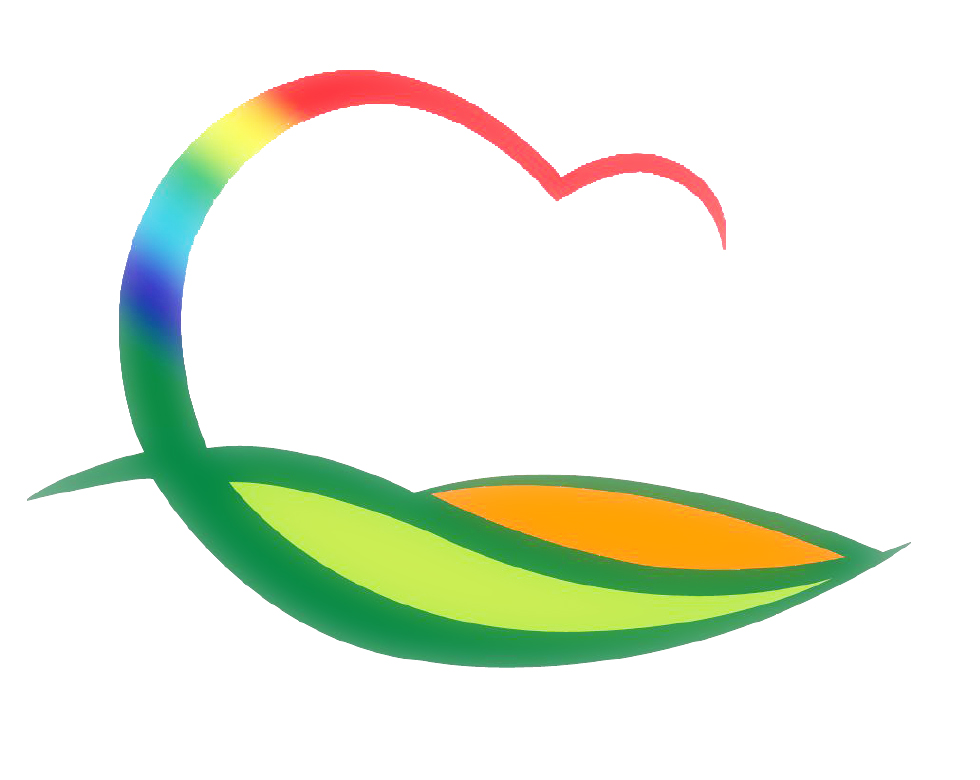 주간업무 (6.14. ~ 6.20.)
도 시 건 축 과
5-1. 군 기본계획 및 관리계획 보고회 
일     시 : 6. 17.(목) 08:20 / 군 상황실 
내     용 : 기본계획 중간보고 및 관리계획 착수보고
5-2. 계산리(중로3-21) 군계획도로 개설공사 준공
대 상 지 : 영동읍 계산리 43-2번지(도로개설 L=40m)
사 업 비 : 70,860천원
5-3. 2021년도 주민생활 편익사업 집행
대 상 지 : 양강면 두평리 휀스 설치사업
사 업 비 : 10,000천원
5-4. 2021년도 민간자본보조사업 보조금 교부
대 상 지 : 영동읍 구교리 마을회관 보수공사 외 3건
교 부 액 : 47,000천원
5-5. 농촌빈집정비사업 보조금 교부
지원대상 : 추가선정 10가구(영동읍 계산리 421-3 외 9가구)
사 업 비 : 20,000천원(가구당 1,000천원)※당초 10가구 선정